Kennismaking met NRCG en regio-consortia
7 februari 2023
Verbinders in Kennis en onderzoek
NRCG
We verbinden kennis en onderzoek met de praktijk

We bevorderen samenwerking en kennisdeling
 
We werken regionaal én hebben een breed landelijk netwerk
Verbinders in Kennis en onderzoek
Portefeuilles / aandachtsgebieden NRCG
RIVM & Perined
Cliëntparticipatie
Monitoring datagebruik Kansrijke Start / IGZ
Multidisciplinaire Kennisagenda
Communicatie
Vervolgaanpak geboortezorg
Waardegedreven zorg
Federatie VSV’s
Capaciteitsvraagstukken
Kansrijke Start
CPZ, directieraad & koepels
Verbinders in Kennis en onderzoek
Regionale consortia
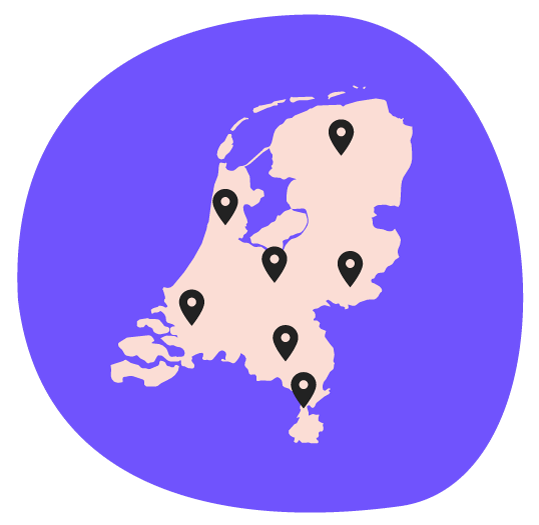 Consortium Noord Nederland
Consortium Noordwest Nederland
Consortium Midden Nederland
Consortium Oost Nederland
Consortium Zuidwest Nederland
Consortium Brabant
Consortium Limburg
Oost NL – Geboortezorg Oost
Onderzoek
Betrokkenheid in diverse regionale & landelijke studies
Delen & inspireren

Inspiratiesheet Kansrijke Start: 
	successen & uitdagingen
Kwaliteitsregistratie:
	overgang mijnPerined
Her-& erkenning(!) VSV lopende zaken
Bestuursbijeenkomst VSV’s: 
	wat nu & in de toekomst
Addendum moederraad: 
	wat werkt wel/niet & wensen
Samenwerking PAN: behoeften & kansen
Verbinders in Kennis en onderzoek
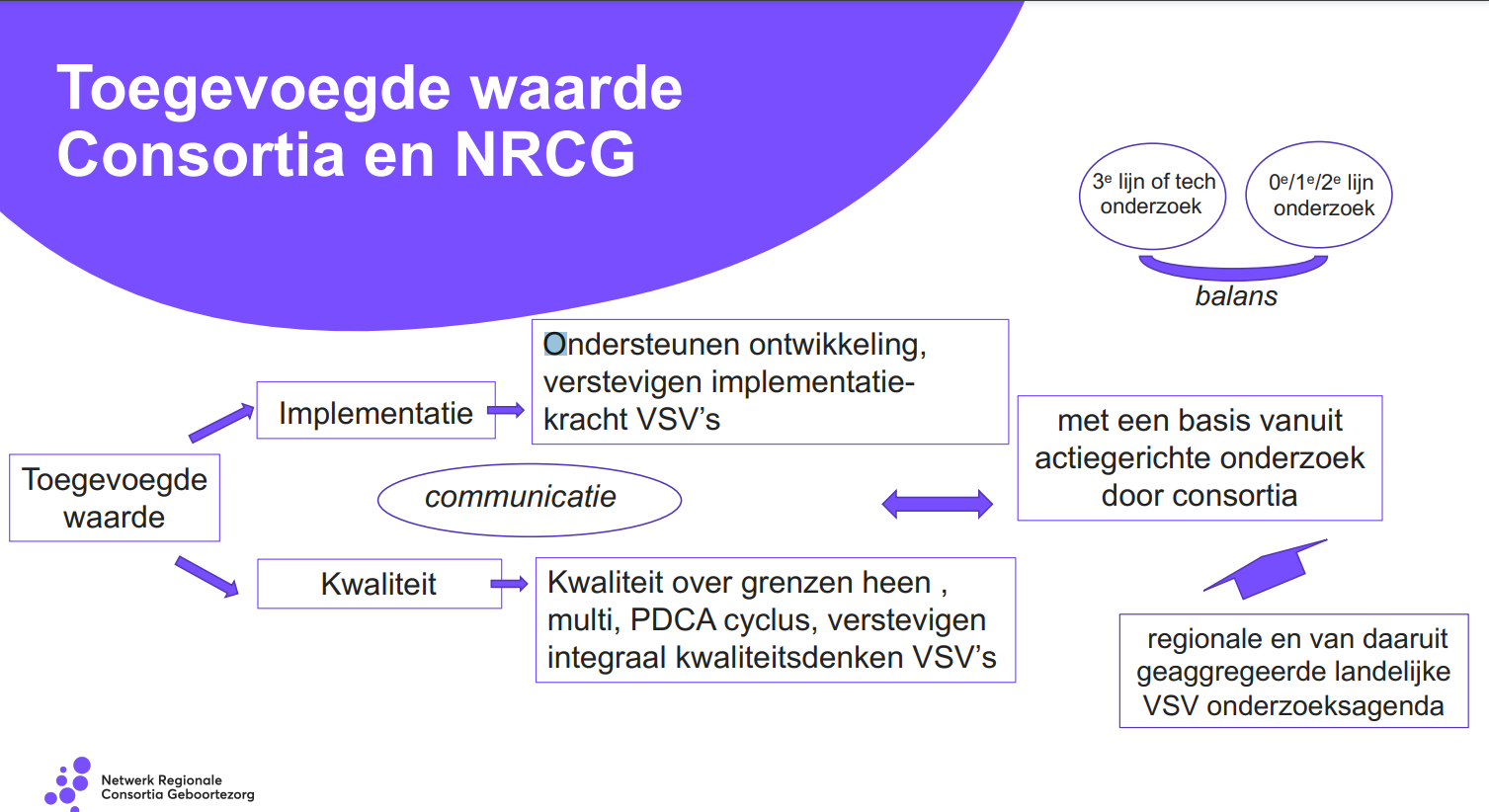 Blik vooruit…
Ontwikkelingen in nabije toekomst
Regionalisering
Afstemming netwerken
Preventie brede aanpak
Levensloopbenadering
Vraag;
Waar zien jullie overlap of juist hiaten in de verschillende netwerken?
Suggesties voor omgang hiermee?